Комбінаторика та ймовірність
Модуль 3 Лекція 3
План
Основні комбінаторні принципи
Комбінаторний принцип додавання
Перестановки і комбінації
Біном Ньютона
Формування перестановок і комбінацій
Вступ до ймовірності
Узагальнені перестановки і комбінації
Принцип кліток (Дирихле)
Теорія Рамсея
Знову про ймовірність
Теорема Байеса
Умовні позначення
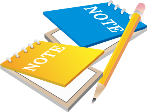 - визначення
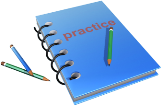 - приклад
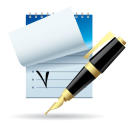 - примітка
!
- важливо!

- теорема
План
Основні комбінаторні принципи
Комбінаторика – розділ математики, присвячений способам підрахунку числа елементів в кінцевих множинах.
  ТЕОРЕМА 12.1. Комбінаторний принцип множення. Нехай задана послідовність подій E1, E2, E3, …, Em таких, що   подія E1 здійснюється n1 способами,
		подія E2 здійснюється n2 способами,
					…
	 	подія Em здійснюється nm способами,
	 і якщо події E1, E2, E3, …, Ek-1 здійснилися, 
	 то подія Ek може здійснитися nk способами. 
	Тоді існує n1 × n2 × n3 ×…× nm способів здійснення всієї послідовності подій.
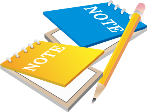 
Лекція 3. Комбінаторика та ймовірність. Слайд 4 з 38
План
Комбінаторний принцип додавання
 Нехай {S1, S2, S3 , ..., Sk} - диз’юнктна сім’я множин (Si  Sj =  для всіх i ≠ j) і нехай для кожного i множина Si містить ni елементів, тоді кількість варіантів вибору з S1 або S2 або S3 або ... або Sk дорівнює 
 |S1  S2  …  Sk| = |S1| + |S2| + … + |Sk| = n1 + n2 + …+ nk
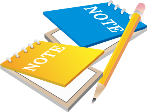 Лекція 3. Комбінаторика та ймовірність. Слайд 5 з 38
План
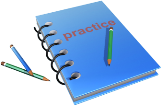 Скількома способами можна вибрати дві книги з різних тем, коли на полиці знаходяться 15 книг з інформатики, 12 книг з математики і 10 книг з хімії? 
	Якщо вибирати книгу з інформатики і книгу з математики, то є 15 варіантів вибору книги з інформатики і 12 варіантів вибору книги з математики, тому існує 12 × 15 = 180 можливостей. 
	Якщо вибирати книги з інформатики і хімії, то є 15 варіантів вибору книги з інформатики і 10 варіантів вибору книги з хімії, тому існує 15 × 10 = 150 можливостей. 
		Якщо обирається книга з математики і книга з хімії, то є 12 способів вибору математичної книги і 10 - книги з хімії, тому є 12 × 10 = 120 можливостей. Отже, можливих способів вибору двох книг буде 180 + 150 + 120 = 450
Лекція 3. Комбінаторика та ймовірність. Слайд 6 з 38
План
Комбінаторний принцип додавання

ТЕОРЕМА 12.2 Нехай S і T - множини. Кількість елементів, яку можна вибрати з S або T, рівна S + Т - S  Т. 
		Тобто S  Т = S + Т - S  Т.
   У групі зі 100 студентів 60 чоловік вивчають математику, 75 - історію, а 45 чоловік - і те, і інше.
     а) Скільки студентів вивчають математику або історію?
     б) Скільки студентів не вивчають ні математику, ні історію?
а) Нехай універсум U - група зі 100 студентів, 
	М - множина студентів, що вивчають математику, 
	Н - множина студентів, що вивчають історію. 
Тоді кількість студентів, що вивчають математику або історію є:
М  Н = М + Н - М  Н = 60 + 75 – 45 = 90. 
б) Кількість студентів, що не вивчають ні математику, ні історію, є М  Н. Але М  Н = (М  Н), тому 
М  Н = (М  Н) = 100 - 90 = 10
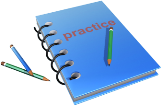 Лекція 3. Комбінаторика та ймовірність. Слайд 7 з 38
План
Перестановки і комбінації
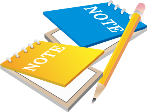 Число всіх можливих способів розміщення n предметів по m ящиках називається числом розміщень і позначається U(n, m)
  ТЕОРЕМА 12.3. U(n, m) = mn
  У грі в кістки бросаються дві кістки і бали, що випали  на верхніх гранях додаються. Яка ймовірність отримати 12 балів? 
Кожен можливий результат відповідає функції F: {1, 2} → {1, 2, 3, 4, 5, 6} (аргумент – номер кістки, результат – бали на верхній грані). Таким чином, всього можливо U(6,2) = 62 = 36 різних результатів. З них тільки один (6+6) дає дванадцять балів. Ймовірність 1/36.

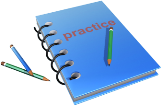 Лекція 3. Комбінаторика та ймовірність. Слайд 8 з 38
План
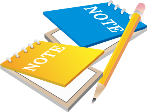 
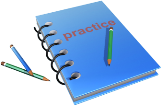 Лекція 3. Комбінаторика та ймовірність. Слайд 9 з 38
План
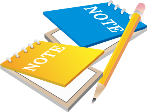 Число перестановок n предметів позначається Р(n).
   ТЕОРЕМА 12.5. Р(n) = n!

  На книжній полці необхідно розташувати 15 різних книг з математики, 12 різних книг з фізики і 16 різних книг з інформатики. Скількома способами це можна зробити?
Всього є 43 книги, тому існує 43! різних способи розташувати їх на полці.

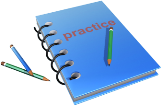 Лекція 3. Комбінаторика та ймовірність. Слайд 10 з 38
План
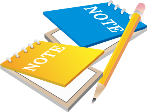 
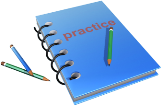 Лекція 3. Комбінаторика та ймовірність. Слайд 11 з 38
План
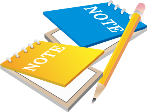 
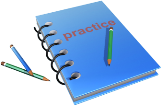 Лекція 3. Комбінаторика та ймовірність. Слайд 12 з 38
План
Узагальнююча таблиця
Лекція 3. Комбінаторика та ймовірність. Слайд 13 з 38
План
Біном Ньютона
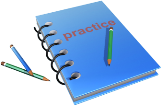 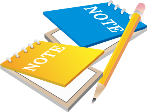 Лекція 3. Комбінаторика та ймовірність. Слайд 14 з 38
План
З біноміальних коефіцієнтів можна утворити трикутник Паскаля
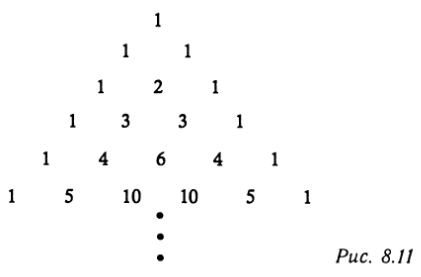 Лекція 3. Комбінаторика та ймовірність. Слайд 15 з 38
План

Лекція 3. Комбінаторика та ймовірність. Слайд 16 з 38
План
Формування перестановок та комбінацій
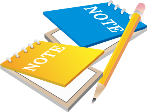 Лекція 3. Комбінаторика та ймовірність. Слайд 17 з 38
План
Процедура Формування перестановки (a1, ..., an) 
     Знайти m  ai > ai+1 для m < і < n, але am < am+1; 
     Вибрати найменшу цифру ai  i > m і am < ai; 
	 Поміняти місцями am і ai; 
	 Переупорядкувати всі ai після нового am у  порядку зростання; 
  Кінець процедури.

Процедура r - сполучення (n, r) 
   Знайти справа першу цифру зі значенням ai  ai  ≠ n – r  + i;
   Додати одиницю до цього значення ai; 
   Починаючи з ai+1, збільшуємо його значення на 1; 
Кінець процедури.
Лекція 3. Комбінаторика та ймовірність. Слайд 18 з 38
План
Вступ до ймовірності
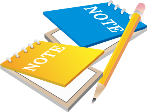 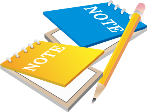 Лекція 3. Комбінаторика та ймовірність. Слайд 19 з 38
План
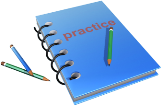 Лекція 3. Комбінаторика та ймовірність. Слайд 20 з 38
План



Лекція 3. Комбінаторика та ймовірність. Слайд 21 з 38
План
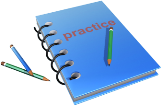 Лекція 3. Комбінаторика та ймовірність. Слайд 22 з 38
План
Узагальнені перестановки та комбінації


Лекція 3. Комбінаторика та ймовірність. Слайд 23 з 38
План
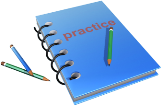 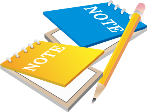 Лекція 3. Комбінаторика та ймовірність. Слайд 24 з 38
План
Принцип кліток (Дирихле)


Лекція 3. Комбінаторика та ймовірність. Слайд 25 з 38
План
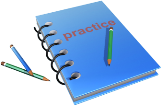 Нехай в урні знаходиться 10 червоних, 10 синіх і 10 зелених куль. Скільки куль потрібно взяти з урни, щоб із упевненістю мати хоча б 4 червоних або 5 синіх, або 6 зелених куль? 
Ми знаємо, що 12 куль недостатньо, оскільки можна вибрати 3 червоні, 4 сині та 5 зелених куль. Якщо ототожнити кулі одного кольору з голубами, що знаходяться в одній клітці, то, відповідно до частини (б) сильної форми принципу кліток, маємо n = 3, m1 = 4, m2 = 5 і m3 = 5. Тому шукана кількість куль дорівнює M = m1 + m2 + m3 + …+ mn – n+ 1 = 4 + 5 + 6 – 1 + 1 = 13
Лекція 3. Комбінаторика та ймовірність. Слайд 26 з 38
План
Теорія Рамсея
Припустимо, що в кімнаті перебувають 6 чоловік, і кожні два з них або друзі, або вороги. Тоді є 3 чоловіки, які дружать між собою, або є 3 чоловіки, які ворогують між собою. Виберемо одного чоловіка, назвемо його А і поставимо в середині кімнати. Розмістимо всіх його ворогів уздовж південної стіни, а всіх друзів - уздовж північної стіни. Відповідно до частини (а) сильної форми принципу кліток або не менше трьох чоловік стоять уздовж південної стіни, або не менше трьох чоловік стоять біля північної стіни. Якщо уздовж південної стіни стоїть не менше трьох чоловік, то або троє з них - взаємні друзі, що й треба було довести, або двоє з них - вороги. Тоді ці люди разом з А - троє взаємних ворогів. Аналогічно, якщо не менше трьох чоловік розміщені біля північної стіни, то або троє з них - взаємні вороги, що й треба було довести, або двоє з них - друзі. Тоді вони разом з А - троє взаємних друзів.
Лекція 3. Комбінаторика та ймовірність. Слайд 27 з 38
План
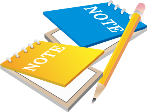 Повний граф Kn має (р, q) властивість Рамсея, якщо у випадку, коли він розфарбований двома кольорами, наприклад, червоним і синім, він містить або підграф Kp з червоними ребрами, або підграф Kq з синіми ребрами. 

 Число Рамсея, R(p, q) - це найменше число n таке, що граф Kn має (р, q) властивість Рамсея. 
  ТЕОРЕМА 12.17. Для всіх р > 2 R(р, 2) = R(2, р) = р.
  ТЕОРЕМА 12.18. (Эрдош і Шекерес) Для всіх p, q  3 R(p, q)  R(p-1, q) + R(p, q-1) ТЕОРЕМА. (Рамсей) . Якщо цілі числа р і q більші одиниці, то число Рамсея, R(p, g), існує.
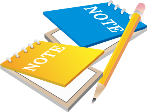 
Лекція 3. Комбінаторика та ймовірність. Слайд 28 з 38
План
Знову про ймовірність
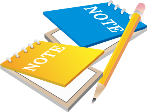 Імовірнісною функцією на вибірковому просторі (множині елементарних подій) S називається така функція Р з підмножин множини S на дійсну числову вісь, що 
	1. P(A) ≥ 0для всіх A  S.
	2. P(S) = 1. 
	3. Якщо A, В  S не мають загальних результатів, то 
	Р(А  В) = Р(А) + Р(В).
Лекція 3. Комбінаторика та ймовірність. Слайд 29 з 38
План

ТЕОРЕМА 12.19. Нехай S - множина результатів, множина S також буде універсумом. Нехай А' - доповнення множини А, тоді 
	а) Р(А') = 1 - Р(А);
	б) Р() = 0; 
	в) для будь-якої події А маємо Р(А)  0;
	г) якщо А  В, то Р(А)  Р(В);
	д) для будь-якої події А маємо 0  Р(А)  1.
	
	ТЕОРЕМА 12.20. Нехай A1, A2, A3, …, Am – події, що попарно не перетинаються. Тоді 
	Р(А1  А2  А3  …  Аm ) = Р(А1) + Р(А2) + Р(А3) +…+ Р(Аm).

Лекція 3. Комбінаторика та ймовірність. Слайд 30 з 38
План


Лекція 3. Комбінаторика та ймовірність. Слайд 31 з 38
План
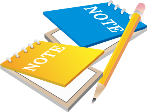 
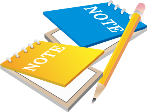 Лекція 3. Комбінаторика та ймовірність. Слайд 32 з 38
План
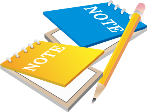 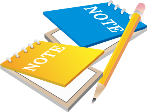 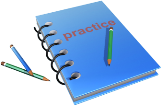 Лекція 3. Комбінаторика та ймовірність. Слайд 33 з 38
План

ТЕОРЕМА 12.24. Нехай в експерименті з n незалежними випробуваннями кожне має два результати: успіх з імовірністю р і невдачу з імовірністю q = 1 – р; випадкова величина R представляє число успіхів. Тоді математичне очікування E(R) =np.
  ТЕОРЕМА 12.25. Нехай R і S - випадкові величини, визначені на результатах x1, x2, x3, …, xn які здійснюються з відповідними ймовірностями P1, P2, P3, …, Pn. 
	а) Нехай c - константа. Тоді E(c R) = сE(R).
	б) Нехай c - константа. Тоді Е(с) = с.
	в) E(R + S) = E(R) + E(S).

Лекція 3. Комбінаторика та ймовірність. Слайд 34 з 38
План
Середнє значення µ випадкової величини R - це її математичне очікування E(R).
Дисперсія випадкової величини R показує, наскільки великі розкидання або наскільки широко розподілені значення випадкової величини. 
  Дисперсія σ2 випадкової величини є Е((R - )2) = Е((R - Е(R))2).
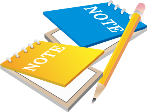 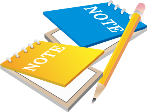 Лекція 3. Комбінаторика та ймовірність. Слайд 35 з 38
План
Теорема Байеса
Лекція 3. Комбінаторика та ймовірність. Слайд 36 з 38
План
Література до лекції
Андерсон Д.А. Дискретная математика и комбинаторика: Пер. с англ.. – М.: Изд. дом «Вильямс», 2003. – 960 с
Новиков Ф.А. Дискретная математика для программистов: Учебник для вузов. 3-е изд. – Спб.: Питер, 2008. – 384 с.
Хаггарти Р. Дискретная математика для программистов. Москва: Техносфера, 2005. – 400 с.
Дякую за увагу